Biomedical Graduate StudiesUniversity of Pennsylvania
Kelly Jordan-Sciutto, PhD, Director
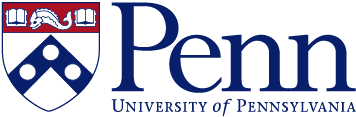 [Speaker Notes: More than 2700 BGS students have received their PhD in the past 34 years]
Welcome
39th class of BGS students
Over 3000 BGS alumni from those 39 years
BGS Graduate Groups
Biochemistry, Biophysics & 	Chemical Biology (BBCB)
 Cell & Molecular Biology (CAMB)
 Microbiology, Virology, Parasitology (MVP)
 Genetics & Epigenetics (G&E)
 Gene Therapy & Vaccines (GTV)
 Developmental, Stem Cell, Regenerative Biology (DSRB)
 Cell Biology, Physiology & Metabolism (CPM)
 Cancer Biology (CB)
 Epidemiology/Biostatistics (GGEB)
 Genomics & Computational Bio (GCB)
 Immunology (IGG)
 Neuroscience (NGG)
 Pharmacology (PGG)
Wistar Institute
 Children’s Hospital of Philadelphia
 NIH Intramural Program (Immunology)
Perelman School   of Medicine
 Veterinary Medicine
 Dental Medicine 
 Nursing
Arts & Sciences
 Engineering & Applied Sciences
 Wharton
[Speaker Notes: Explain structure of BGS and affiliated schools]
BGS Students and Faculty
1087 Students
910 PhD (84%)
157 MD-PhD (15%)
13 VMD-PhD (1%)
13 MS in Biostatistics  (1%)
863 Faculty
74% in the Perelman School of Medicine
26% in other Schools and Institutes
First Year BGS Students
99 Different Colleges and Universities

70% Female, 30% Male

26% Under-Represented Minority (among US)

10 Different Countries: Albania, Brazil, Canada, China, Italy, Macedonia, Mongolia, South Korea, Taiwan, and the United States (including Puerto Rico)
BGS-Wide Staff
Academic Leaders: 
	Kelly Jordan-Sciutto, PhD – Director; Associate Dean GE
	Kurt Engleka, PhD – Director for Curriculum

Academic Office Staff: 160 BRB II/III
	Judy Jackson – Administrative Director 
	Kyle Brown – Registrar
	Colleen Dunn – Curriculum Coordinator
	Gabrielle Ostapovich – Assoc Director for T32 Proposals
	Catlin Herb – Admissions Coordinator 
	Candace Cain – Career Development Coordinator
Affiliated Offices
IDEAL Research: 6th Fl, Jordan Med Education Center
Donita Brady, PhD – Assistant Dean for Inclusion, Diversity, and Equity
Edward Marshall – Administrative Director
Elena Cruz – Administrative Coordinator
John Ivy – Program Coordinator
Finance Office:  414-417 Anatomy-Chemistry
Jill Baxter – Director of Financial Operations
Carol Reich – Payroll Manager
Sherita Blair – Student Accounts/Tuition Coordinator
Marianne Altland – Grants and Fellowships Manager
Jennifer Lu – Financial Coordinator
Regina Medlock – Business Administrator
Welcome!We are so glad you have joined us!